How To Properly Document Calls On ACCIS…
How To Document Calls…
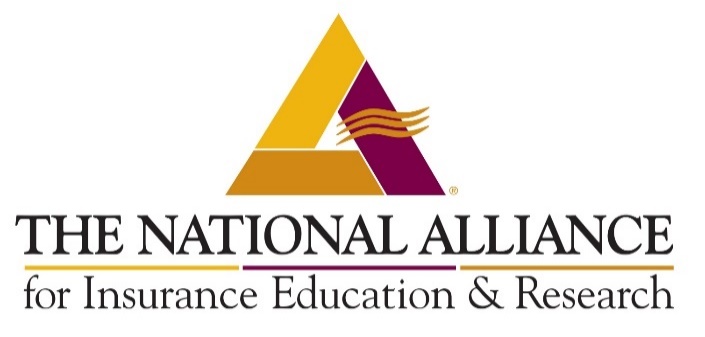 When you have all the information and are ready to document you do the following: